Developing Teacher Leadership for Teachers of English Language Learners
Andrea Mercado
Somnath Sinha, Ph. D. 
University of Maine
MATSOL  
May 7, 2015
Over the past three decades, almost 30 million immigrants have settled in the 
U. S.









Retrieved from the Migration Policy Institute, ELL Information Center.
[Speaker Notes: http://www.cal.org/resource-center/factoids]
By 2030, immigrants will make up over 20% of the U. S. workforce.







Retrieved from National Council of State of Directors of Adult Education.
[Speaker Notes: Estimated that by 2030, 40% of school age children in public schools will be classified as English language learners.
http://www.cal.org/resource-center/factoids]
English learners represent over 10% of the PreK-12 U.S. student population.








Retrieved from Migration Policy Institute, States and Districts with the Highest Number and Share of English Language Learners.
[Speaker Notes: http://www.cal.org/resource-center/factoids]
Over one million English learners take the ACCESS for ELLs test annually.









Provided by CAL WIDA team.
[Speaker Notes: http://www.cal.org/resource-center/factoids]
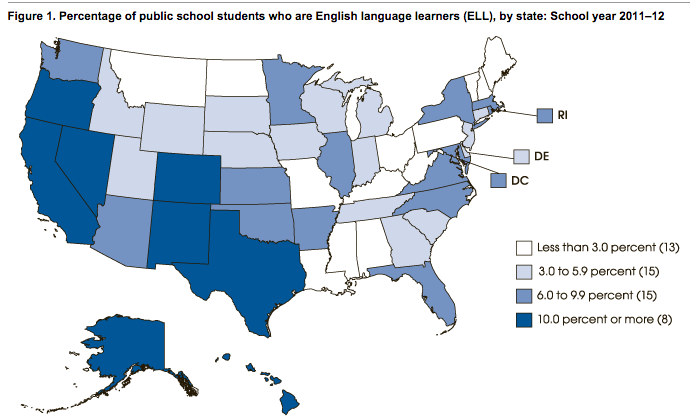 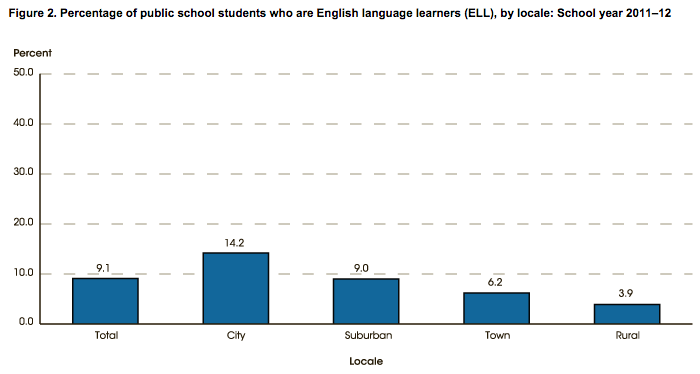 U.S. Department of Education, National Center for Education Statistics, Common Core of
 Data (CCD), "Public Elementary/Secondary School Universe Survey," 2011–12
Number and Percentage of School School Students Participating 
in ELL Programs
[Speaker Notes: From 52,610, 2010-2011 increase 1.2%
Massachusetts Department Elementary and Secondary Education
2014-15  8.5% ELL,  81,246 students (based on 955,844)
First Language not English 18.5% 
Teachers in ELL Program Area 1,590  (1/54) in 2013-2014]
Why Teacher Leadership?
(Coggins & McGovern, 2014)
[Speaker Notes: “As baby boomers retire and those with less than 10 years experience teaching have become the majority of the teaching force, teacher leadership is experiencing a resurgence in popularity” (NCES, 2008).]
And…
Teacher leadership has long been recognized as a crucial ingredient for improvement of school education (York-Barr & Duke, 2004). 


 Presently, teacher leadership has re-emerged with much greater importance due to various educational reforms and accountability (Harrison and Birky, 2011)
Research and Teacher Leadership
[Speaker Notes: Much of previously research in the area of teacher leadership looks at these factors]
Very little is known about the process by which teachers become leaders. 
(Harris & Muijs, 2002; Komives, Owen, Longerbeam, Mainella, & Osteen, 2005; Lewthwaite, 2006; Martinez, 2004; York-Barr & Duke, 2004).
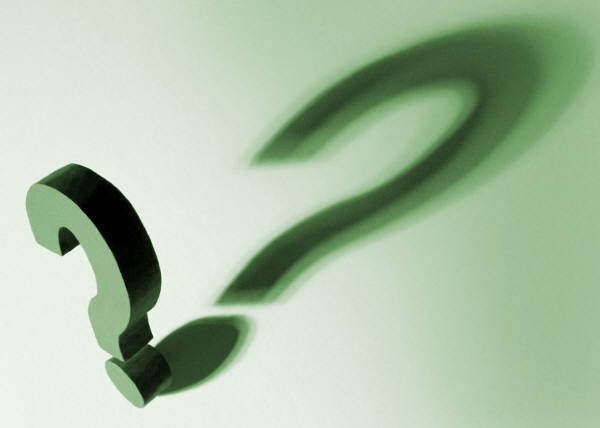 Research Questions
How do teachers with various years of teaching experience develop as ‘teacher leaders’?

Through what processes and pathways do teachers develop their identity as teacher leaders?

What differences or commonalities with regard to their leadership practices, if any, are evident for teachers with varying years of teaching experience?
Theoretical Framework: Identity
An individual’s identity, besides her/his self-perception is the amalgam of unique personal features – the way those are presented and comprehended by others. This self-perception is also informed by the view others hold about that particular person. Moreover identity is not something static; rather it is dynamic in nature and grows/ changes with passage of time and also depending upon situational factors.
Brandon
“How do I see myself as a leader? I just try to lead by example” 

Charting new territories 
Applying experiences from business world to teacher leadership
“The leadership aspect of the program was actually something I had already done in different fields of my life.  I had owned and operated a successful business, managed a successful business for another individual, and worked for state government.”

Leading within the classroom Colleagues
Raising the bar of expectations for students
Promoting use of technological tools
Brandon
Identity
I was a leader in the business world
I don’t have much experience as a teacher
I am not confident
in my ability to lead other experienced teachers
I don’t hold a leadership position
Practices
Taking part in professional development and school reform efforts
Views
Leadership requires a formal position
Leaders in schools are principals, school board members, etc.
What I’m doing isn’t ‘leadership’
[Speaker Notes: Exmple of Martin of empowering others as leaders

Example of Brandon of communication]
Elisa
“I see myself as a more capable person and I think that’s both in being a teacher and being a colleague of a group of teachers and also a leader of a group of teachers” 

Leading from ground Up
Leadership followed by classroom success
“How can I be a leader if everyone else seems to have kids who are doing so well and mine are in academic support so often?”

Leading within the class and school
Science Crew program.
Mentoring colleagues.
Elisa
Identity
I was uncomfortable  as an army leader.
I am a teacher and don’t want to go out and lead formally.
I am not confident
in leading  until my students are  doing  their best and others find me credible
I am a teacher and leadership is not part of my daily work;  I don’t have a position of authority
Views
Leadership requires a formal position
Leaders only give direction and always  lead from front
Practices
Made professional presentations and collaborating with colleagues.
I am not leading a group or taking charge, so I am not practicing ‘leadership’
[Speaker Notes: Exmple of Martin of empowering others as leaders

Example of Brandon of communication]
Martin
“I saw that I could be a leader, I saw those opportunities and then I think may be more than anything just confidence-- that my confidence as a teacher leader grew”

Leading by re-envisioning opportunities 
Change in leadership views helped identify opportunities for leadership for himself and others
“I did not recognize in the past working with other teachers …collaborating with peers, presenting ideas at faculty meeting… [as] opportunities to be a leader”

Leading outside the school
Serve on district planning committee.
Member of district-wide Assessment for Learning leadership team.
Empowering others to lead.
Martin
Identity
I am just a teacher and football coach
I am a ‘position filler’
Teachers don’t have many opportunities to lead except formal positions
I am teaching, not ‘leading’
Practices
Conducted staff training on the use of smart boards.
Views
Leadership is hierarchical in nature. 
Leaders expect others to follow them blindly with out any question.
I carry out  my roles in various positions as mere ‘jobs’; there are not opportunities to lead
[Speaker Notes: Exmple of Martin of empowering others as leaders

Example of Brandon of communication]
Cross Case Analysis
Similarities
Expansion of Teacher Leadership Views
Expansion of Dimensions of Teacher  Leadership Practices
Collaborating with Colleagues
Modeling Oneself After Another Leader
Appreciation and Encouragement

Differences 
Leading within and outside the classroom
Building content knowledge/competency 
Leadership development priorities
[Speaker Notes: Priority of Elisa was to become confident by voicing her opinion, whereas Martin wanted to give PD to his colleagues and he formed a team of peers for observing each other class.]
Teacher Leadership Process
Teacher leadership taking place
[Speaker Notes: Exmple of Martin of empowering others as leaders

Example of Brandon of communication]
Gonzales & Lambert’s (2001) Model of Identity Development in Teacher Leaders
Implications
Professional  Developers
Broaden teacher leadership views
Expand awareness of leadership opportunities
Support them in forging identities as teacher leaders

School  Administrators
Create conducive environment to promote teacher leadership
Pair up novice teachers with established teacher leaders

Educational Researchers
Future research to validate process model & examine differences in teachers at various career stages
Examine how teacher leadership identity is sustained 
Explore extent to which leadership role models are necessary
[Speaker Notes: PD program should attend broaden teachers’ leadership views, expand teachers’ awareness of  leadership opportunities, and supporting them in forging identities as teacher leaders]
SEVEN DIMENSTIONS OF TEACHER LEADERSHIP (YORK-BARR & DUKE, 2004)
Ten Roles for Teacher Leaders
Resource provider

Instructional Specialist

Curriculum Specialist

Classroom Supporter

Learning Facilitator
6. Mentor

7. School Leader

8. Data Coach

9. Catalyst for change   

10. Learner
(Harrison and Killion, 2007)
[Speaker Notes: Harrison, C. and J. Killion.  (2007). Ten Roles for Teacher Leaders. Educational Leadership.  65 (1), 74-77.]
What do Teacher Leaders do?
http://www.sedl.org/
[Speaker Notes: http://www.sedl.org/change/issues/issues44.html]
Domains of Teacher Leader
Facilitates group processes for problems solving, decision making and promoting change
Creates shared resources and builds trust among colleagues
(Baecher, 2012)
Domai
(Baecher, 2012)
Domai
(Baecher, 2012)
Domai
(Baecher, 2012)
Dom
(Baecher, 2012)
Domai
(Baecher, 2012)
Key Areas for ELL Teacher Leaders
Sociocultural context and bilingual foundations of education
Second language acquisition process
Instructional methods of teaching ELLs
Assessment modifications of ELLs

(Baecher, Knoll & Patti, 2013)
[Speaker Notes: I want to tell every teacher working in our schools, he/she has leadership skills. 
With these statistics as a former ELL and current teacher, I want to find ways to encourage and “recruit” teachers of ELLs who are willing to take charge and lead in their organizations and communities as well, upper level administration and decision making and in policy development. 

https://cdn.evbuc.com/eventlogos/78458493/sherylgraphic.jpg]
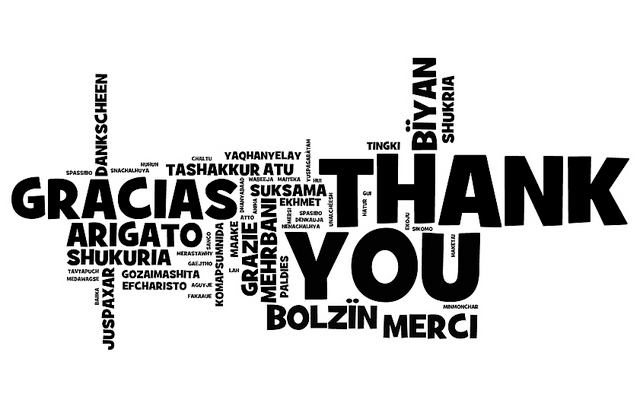 Andrea Mercado 
Andrea.mercado@maine.edu

Somnath Sinha, Ph. D.
somnath.sinha@maine.edu